8. LISA
Bibliografické rešeršní služby
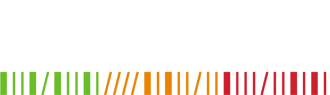 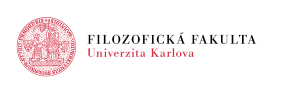 LISA
Library & Information Science Abstracts
Předchůdce – referátový časopis Library science abstracts (1950-1968), Library & Information Science Abstracts (1969-)
Počítačově zpracovávána od r. 1976
Vlastní tezaurus
Dostupná přes ProQuest
Operátory, speciální znaky
AND, OR, NOT
Proximitní operátory
NEAR/n – klíčová slova v libovolném pořadí maximálně n slov od sebe
PRE/n – klíčová slova v daném pořadí maximálně n slov od sebe
Speciální znaky
* - nahrazení libovolného množství znaků – pravo i levostranné rozšiřování, i uprostřed slova
? – nahrazení právě jednoho znaku
Základní pole
AB – abstrakt
	AB(information behavior)
	AB („information behavior“)
	AB (information PRE/2 behavior)
TI – název článku
	TI (information behavior)
AU – autor
	AU(„chowdhury, gobinda“)
	AU(„robinson, l*“)
Základní pole
OTI – název článku v původním jazyce
PUB – název časopisu
	PUB(„journal of documentation“)
SU – předmětové heslo – deskriptor z tezauru a další přidělované termíny
	SU(information behavior)
	SU.EXACT(information behavior)
Příklad rešeršního postupu
Informační chování seniorů
Klíčová slova: information behavior (behaviour), information seeking behavior (behaviour), elderly, old(er) people
Výběr kolekce
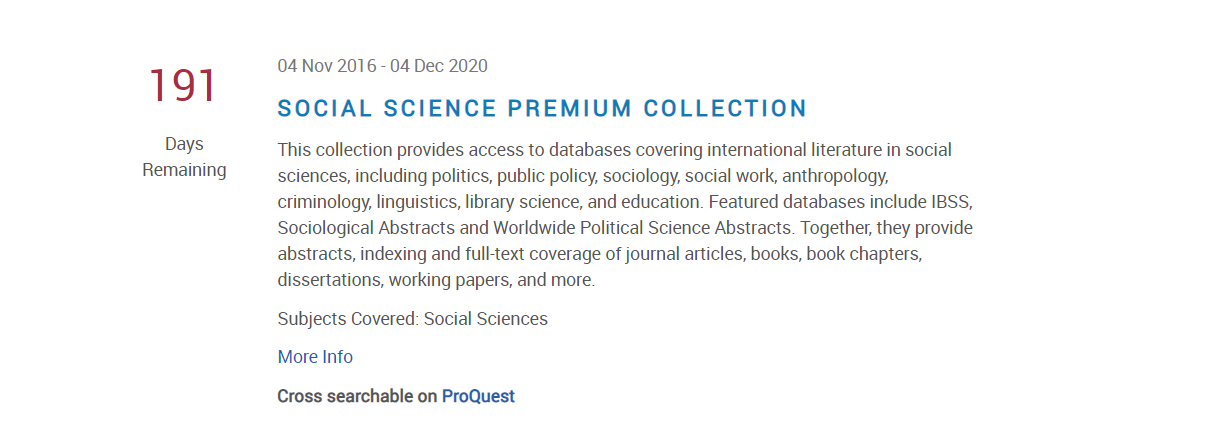 Změna databáze
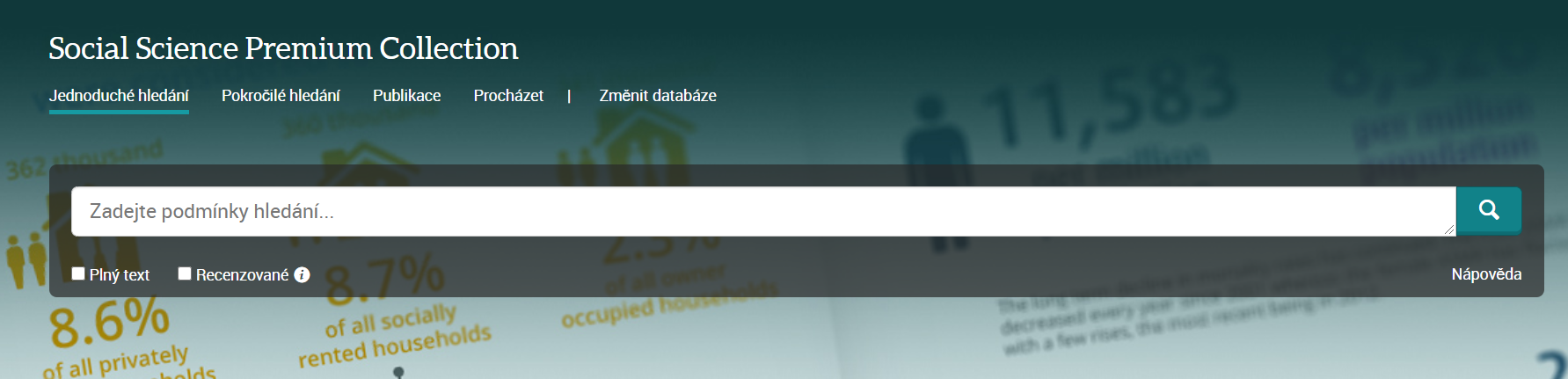 Výběr LISA
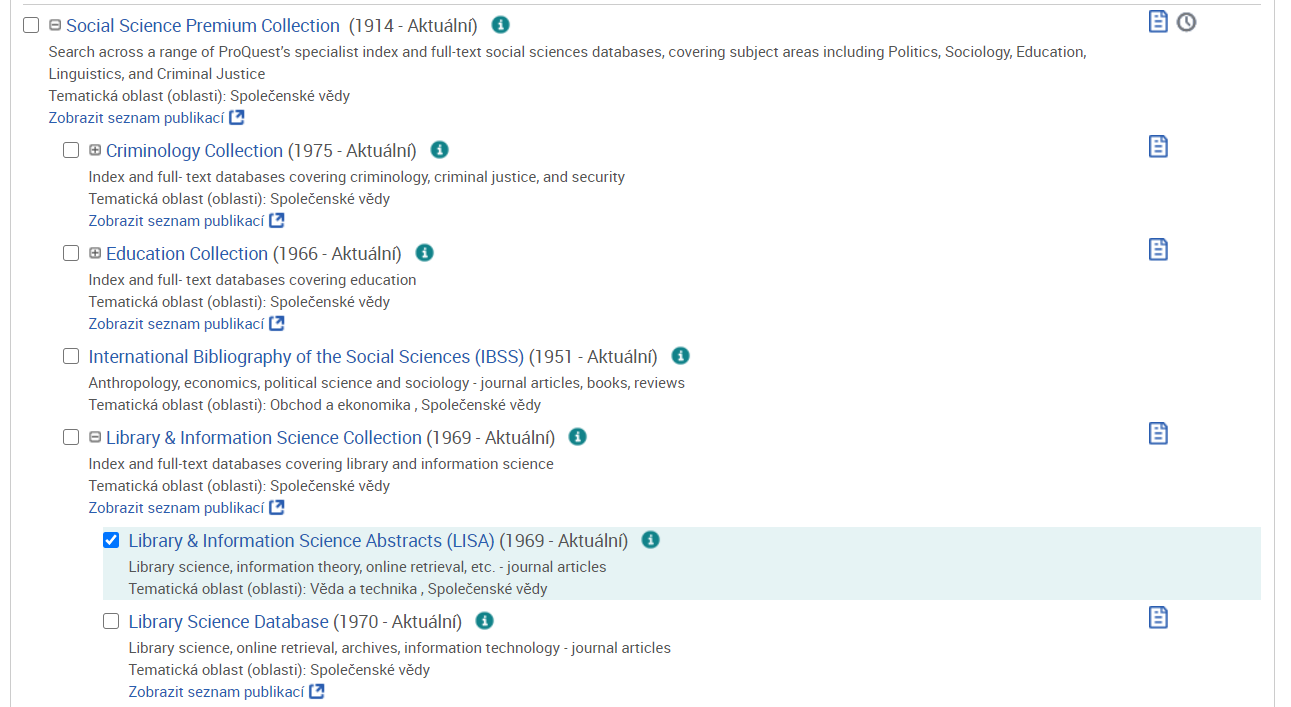 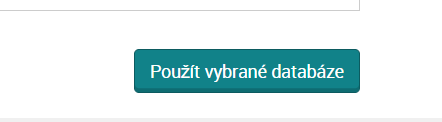 Jednoduché hledání
Pokud neuvedeme kód pole, systém vyhledává ve všech polích (včetně fulltextu, pokud je dostupný)
Slova jsou automaticky spojována operátorem AND
I v jednoduchém vyhledávání lze použít kódy polí, speciální znaky, operátory a závorky
Méně přesné, větší počet nerelevantních výsledků
Využití – orientace v tématu
Výsledky jednoduchého hledání
Defaultní způsob řazení je podle relevance
Hledaná slova jsou zvýrazněna
Možnosti filtrování dotazu
Pokročilé hledání
Pokročilé hledání
Možnost výběru polí pro hledání
Možnost zadání formálních kritérií – datum vydání, typ dokumentu, jazyk
Možnost volby způsobu řazení při zadávání dotazu
Výsledky pokročilého hledání
Varianty klíčových slov, které byly rovněž zahrnuty do vyhledávání
Návrhy podobných dotazů
Další varianty dotazu
Vyzkoušíme další varianty dotazu s použitím textových polí
Kolik záznamů ve výsledcích je relevantních?
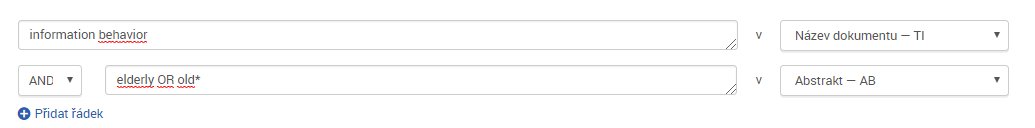 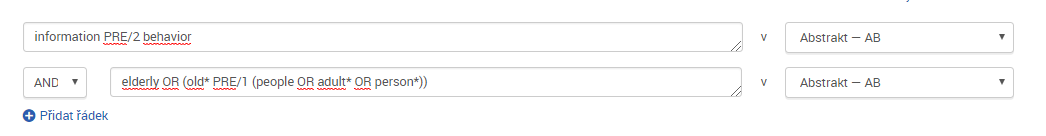 Můžeme kombinovat klíčová slova a vyhledávání zejména v polích název (TI) a abstrakt (AB) různým způsobem, výsledky vykazují různou míru přesnosti
Použití tezauru
V tezauru lze vyhledávat nebo ho prohlížet
Vyhledávání je však přesné pouze zadáme-li klíčové slovo/slova, která se shodují s deskriptorem či nedeskriptorem
V opačném případě jsou výsledky nerelevantní
Upravíme tedy dotaz, mezi výsledky je i požadovaný deskriptor
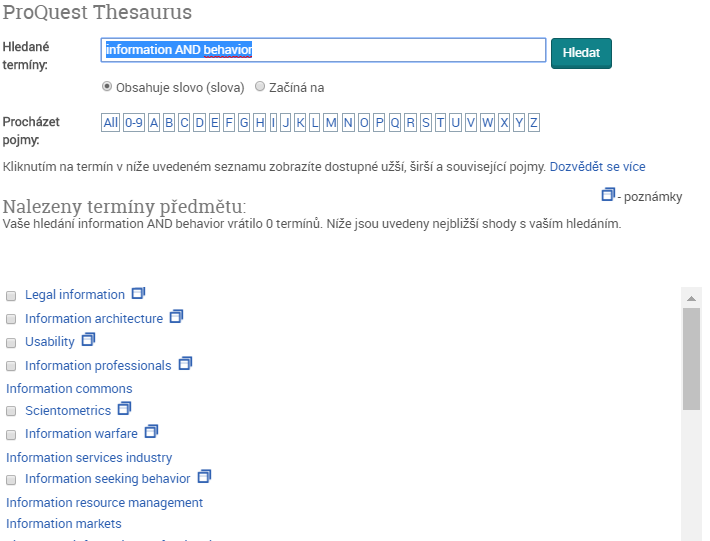 Použití tezauru
Je možné si zobrazit podrobnosti o deskriptoru
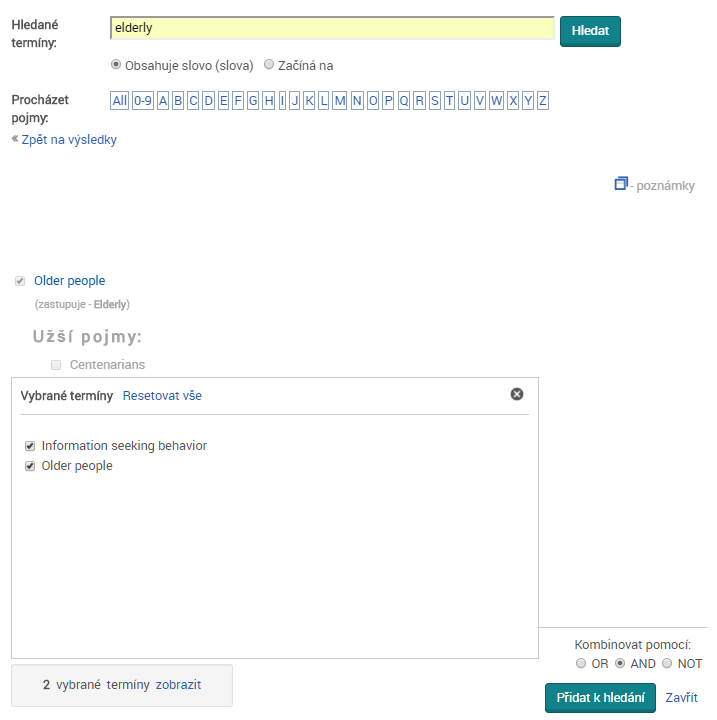 Postupně můžeme vybrat více deskriptorů, praktičtější je však provést vyhledávání s každým deskriptorem samostatně, poté kombinovat dotazy
Výběr operátorů pro kombinování deskriptorů
Použití tezauru
Dotaz po přidání deskriptorů
Použití tezauru zpřesňuje vyhledávání
Problém může nastat v případě, že neexistuje odpovídající deskriptor nebo je nutné použít kombinaci deskriptorů
Vhodné je použít kombinaci deskriptorů a klíčových slov
Příkazový řádek
Použití příkazového řádku urychlí zápis delšího dotazu
Je třeba dát pozor na správný počet závorek
Historie hledání
Historie hledání
Přehled provedených dotazů
Možnost kombinovat dotazy
Práce s výsledky
Vytvoření citací z vyhledaných záznamů – v nabídce je i norma ISO 690
Práce s výsledky
Uložení záznamů – pro použití v citačních manažerech je nejvhodnější formát RIS
My Research
Ukládání dotazů pro pozdější použití
Vytváření alertů
Ukládání jednotlivých dokumentů (záznamů, ft)
Widgety – přidání vyhledávacího pole ProQuestu do vlastních stránek